Základní škola a Mateřská škola Zákupy, příspěvková organizaceŠkolní 347, 471 23 Zákupy
Fyzika 8. ročníkPístové spalovací motoryIng. Milan Dufek
Cíl : Upevnit učivo zážehový, vznětový motor
Časový nárok: 15 min
Pomůcky: PC, dataprojektor, interaktivní tabule
Metodické pokyny k využití: procvičovací část hodiny
Pístové spalovací motory
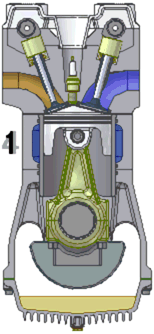 Zážehový motor?
má svíčku
spaluje směs vzduchu a benzínu
Vznětový motor?
má vstřikovací trysku
spaluje naftu v zahřátém stlačeném vzduchu
4-taktní motor?
1. doba sání
sací ventil otevřen
píst se pohybuje dolů
2. doba stlačení
oba ventily zavřeny
píst se pohybuje nahoru
Zážeh – svíčka, nebo vznícení vstřikem naftové mlhy do rozehřátého vzduchu
3. doba rozpínání (expanze) – pracovní doba
oba ventily zavřeny
píst je silou rozpínajících se plynů stlačován dolů
4. doba
výfukový ventil otevřený
píst se pohybuje nahoru
Ing. Milan Dufek
2
25.6.2012
[Speaker Notes: http://upload.wikimedia.org/wikipedia/commons/a/a6/4-Stroke-Engine.gif]
Použité zdroje informací
Literatura:
Fyzika pro 8. ročník základní školy, Kolářová R., Bohuněk J., Prometheus, Praha 2006, 2. vyd.
Fyzika 8 pro základní školy a víceletá gymnázia, kolektiv, Fraus, Plzeň 2004, 1. vyd.
Tematické prověrky z učiva fyziky základní školy 8, Bohuněk J., Hejnová E., Prometheus, Praha 2005, 1. vyd.
Fyzika 1 – Fyzikální veličiny a jejich měření, Tesař J., SPN, Praha 2007, 1. vyd.
Internet – obrázky:
http://upload.wikimedia.org/wikipedia/commons/a/a6/4-Stroke-Engine.gif
[Speaker Notes: Seznam zdrojů]